أوراق عمل وحدة

( يطبق مهارات الاتصال والتواصل الاساسية )

اعداد :

إيمان راشد الشامسي
الدرس  الرابع   العشرين
ورقة عمل
اختيار الزي المناسب للعمل
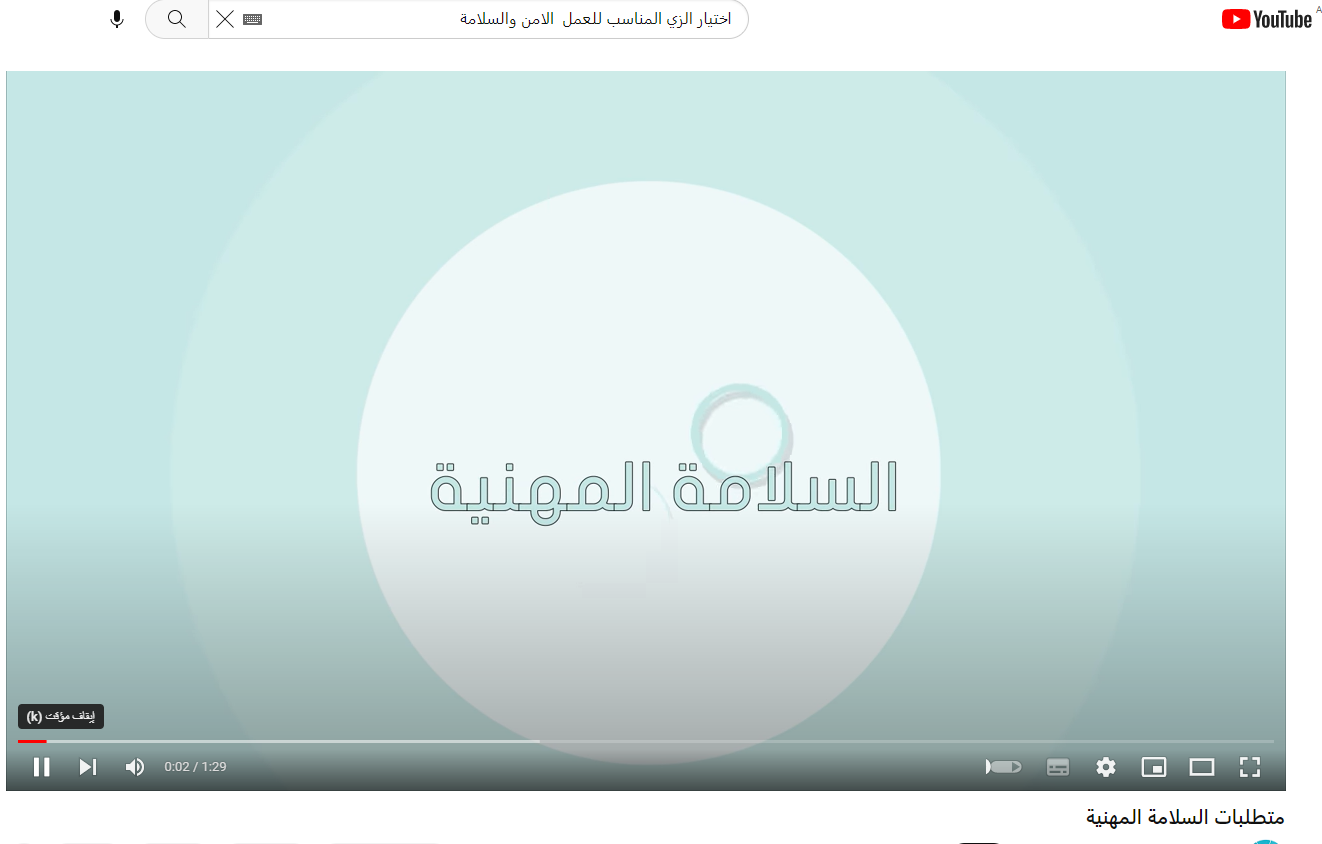 https://youtu.be/v-LfljO8x7g